INNOVATION IN THE CONCEPT OF TEACHER TRAINING & EUCATION
DR. GOUTAM PATRA
W.B.E.S
GOVT. COLLEGE OF EDUCATION, BANIPUR
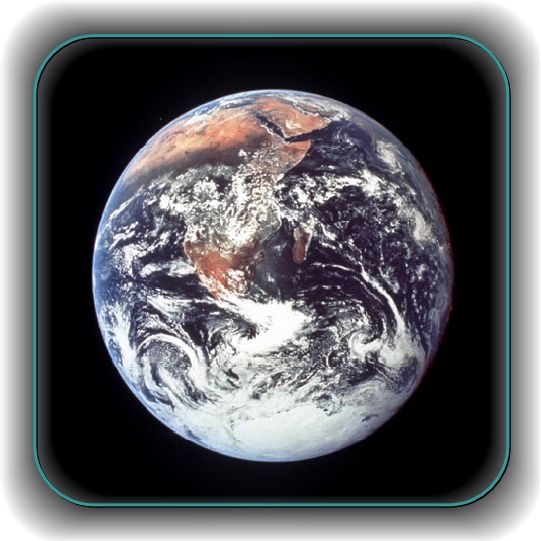 TEACHER
T-     TENACIOUS
E-      ENERGETIC/ENTHUSIASTIC
A-     ATTENTIVE/AFFECTIONATE
C-      CARING/CREATIVE/CO-OPERATIVE
H-     HONEST
E-     EFFICIENT
R-     RESPONSIVE/RESOURCEFUL
SMART  Teaching
Teaching is basically aligned on three fundamental types of learning outcomes
:  
Knowledge 
Skills  
Values 

Specific, Measurable, Achievable, Realistic and Time-bound
Delivering high-quality instruction requires innovation, (defined as “an idea, practice, or object that is perceived as new by an individual or other unit of adoption”)
3
TRAINING IN TEACHING AND EDUCATION FOR TEACHER
Story of a Cap seller and values of Training
Empathic attitude of Ma Sarada
Motivation by S. Ayar to A.P.J. Kalam
Story of a Shphered
Einstein once wrote :
“Imagination is more important than knowledge”


The act of teaching is 
pragmatic and practical embodiment of imaginations based on appropriate knowledge
5
T. E. Creates self imposed professional ideals and principles necessary for the attainment of self satisfaction and professional excellence.
For self correction : 
For self satisfaction : 
To guide the conduct and behaviour : 
To shape the personality : 
To set up Ideals for Students : 
Improvement of Human Relation : 
To improve the Professional Environment 
To follow norms and principles of the profession
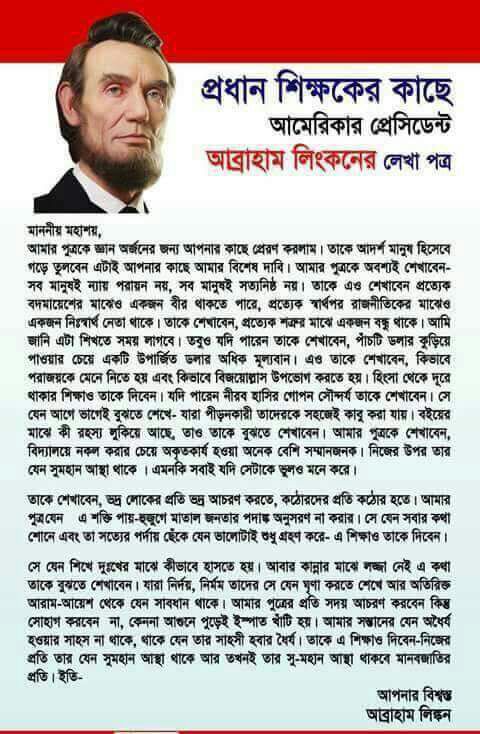 Teacher Education refers to the Policies and Procedures designed to-
 equip prospective teachers with knowledge, Attitude, Behaviour and skills
To perform their task effectively in the class rooms  Schools and Wider community
“Teacher education encompasses teaching skills, sound pedagogical theory and professional skills” W.H. Kilparick
Teacher Education=Teaching Skills+ Pedagogical skills+ Professional Skills
Computer aided instruction
What I hear, I forget
What I see, I remember
What I do, I learn
Chinese saying
Teacher Education equips the Teacher to serve two major Purposes:
  To educate students in cognitive Knowledge and Skills
To develop in them, values, morality social skills and Life skills to become a useful member of the community and society
“The quality of a nation depends upon the quality of its citizens. The quality of its citizens depends not exclusively, but in critical measure upon the quality of their education, the quality of their education depends more than upon any single factor, upon the quality of their teacher.” American Education Commission
John Dewey’s Concept: Relationship between Teaching and Learning as equation between selling and buying
Silberman’s concept:’ Teaching is like the Practice of Medicine, Great teacher is like the great doctor adds creativity and inspiration to basic repertoire’
Teacher Education
Enables the student teachers to- 
Care for children, and who love to be with them; 
Understand children within social, cultural and political contexts; 
View learning as a search for personal experience; 
Understand the way learning occurs, possible ways of creating conducive conditions for learning,
Teacher Education enables to-
Be receptive and constantly learning. 
View  knowledge generation as a continuously evolving process of reflective learning. 
View knowledge not as an external reality embedded in textbooks, but as constructed in the shared context of teaching-learning and personal experience.
Teacher Education enables to-
Own responsibility towards society, and work to build a better world. 
Appreciate the potential of productive work and hands-on experience as a pedagogic medium both inside and outside the classroom. 
Analyze the curricular framework, policy implications and texts. 
Have a sound knowledge base and basic proficiency in language
Provide opportunities to develop professional skills in pedagogy, observation, documentation, analysis, drama, craft, story-telling and reflective inquiry.
Changing Scenario in 21st Century
Information Explosion
Knowledge Explosion
Aspiration Explosion
Expectation Explosion
Communication Explosion
Varied Dynamics in different Societies- Rural, Urban, Semi-urban, Elite Society, Industrial societies, Agricultural Societies, Mercantile societies,
E-learning age
Development in ICT
Teacher Education in Changing Scenerio
Around 35 million children, in the age group of 6 to 14 years, are still estimated to be out of school and the percentage of girls and other disadvantaged sections is disproportionately high among these children.
India has one of the largest networks of schools in the world. 
 Indian education system shifted from an elite system to a system of mass education. For instance, the number of primary schools was around 200,000 in 1950, which is at present more than 600,000.
India’s commitment to provide “free and compulsory education for all children until they complete the age of 14” and achieve Universalization of Elementary Education (UEE) and Millennium Development Goal (MDG) with substantial improvement.
T.E. ENABLES A SMART TEACHER
Making Learner Centered Classroom-Self learning-intrinsic motivation-recipe for better learning outcome
 Making Students as Producers –devices, blogs digital stories
Being Efficient in learning new technologies
Being smart and global
Being -Innovator/Creator/Explorer/Planner/Organiser/Motivator/Manager/Communicator/Facilitator/Disseminator/Counsellor/Diagonostician
Newly visualized Teacher Education Programme-
Emphasizes learning as a self-learning participatory process taking place in social context. 
Puts full faith in self learning capacity of school children and student teacher and evolving proper educative programme for education. 
Views the learner as an active participative person in learning. His/her capabilities or potentials are seen not as fixed but capable of development through experiences.
Newly visualized Teacher Education Program-
Views the teacher as a facilitator, supporting, encouraging learner‘s learning. 
Does not treat knowledge as fixed, static or confined in books but as something being constructed through various types of experiences. 
Emphasizes in such an educative process that will be continuous, will be self-appraisal, will be peer appraisal, will be done by teacher educators, and formal type too.
Newly visualized Teacher Education Program is designed to--
Give learners a wider choice of learning activities according to their own interests and capabilities. 
Build up a personal portfolio of their best teaching plans so as to share among other teachers. 
Create exciting learning environment of active knowledge creation and sharing.
Newly visualized Teacher Education Program-
Makes the Teachers to be able to : 
Author and publish experiences and researches conducted. 
Be central and key participants of curriculum reform and innovation.
Encourage learners to work together in a cooperative spirit, help each other with their work as well as be able to evaluate themselves. 
Help learners publish their own work online portfolios.
Understanding Teaching
Concept of Teaching:  Derived from ‘Taikjan’ means to show something
Teaching- ‘a kind of communication’ –Edgar Dale
‘communication and projection of experiences’-G.G Stern
Teaching-Pedagogical behaviour, selecting of subject matter, principles, Norms, system analysis and Instruction- interpersonal interaction-learning
‘A complex Process’ ‘interactive communication’ ‘Art’ ‘Science’ ‘a creative process’
DEFINITOIN
BURTON: Teaching is the stimulation, guidance, direction and encouragement of learning
THOMAS: Teaching is the task of a teacher which is performed for the development of a child.
N. L. GAGE: Teaching is a form of interpersonal influence aimed at changing the behavior potential of another personal
Michael Oakeshort: Teaching is two-fold activity of communicating information and communicating judgment.
Ryburn: Teaching is a relationship which helps the child to develop his powers
B.O.Smith: Teaching is a system of actions intended to induce learning.
Establishing New Learning Environments
Teacher-centered instruction 	 Learner – 
                                                  centered               environments
Single sense stimulation        Multisensory   
                                                        stimulation
Single path progression  	 Multipath 
                                                      progression
Single Media                   	 Multiple media
Isolated Work                  	 Collaborative work
Information Delivery           Information exchange
Passive learning                    Active/inquiry 
                                                    based learning
Factual/literal thinking 	 Critical & informed 
                                                      decision making
Reactive response           	  Proactive/planned 
                                                       action
Isolated, artificial context 	 authentic, real world   
                                                       context
DIAGRAMMATIC PRESENTATION
INSTRUCTIONAL GOAL
Components of Teaching
ENTERING BEHAVIOUR
PERFORMANCE ASSESSMENT
INSTRUCTIONAL PROCEDURE
INSTRUCTION-
DEVLOPMENT OF COGNITIVE DOMAIN
TRAINING-DEVLOPMENT OF PSYCOMOTOR DOMAIN
INSTRUCTION-DEVLOPMENT OF
EFFECTIVE DOMAIN
MODES  of TEACHING
DIAGRAMMATIC PRESENTATION
MAKING AND USING KNOWLEDGE
SHAPING THE SCHOOLS
FIVE PROCESESS OF TEACHING
TEACHING WITH STRATEGIES
CONTROLLING TEACHER’S PERSONALITY
CREATING INTERPERSONAL CLIMATE
DIAGRAMMATIC PRESENTATION
MATTER
METHOD
FIVE  Ms OF TEACHING
MANAGEMENT
MANNER
MOTIVATION
DIAGRAMMATIC PRESENTATION
READING
WRITING
ARITMATIC
SEVEN Rs OF TEACHINGs
RECREATION
RIGHTS
RELATION
SHIPS
RESPONSIBILITIES
Professional Obligations :
Obligation towards Students : Students and teachers are integral part of educational process. Teacher teaches whereas student learns. Unless there is dedication on the part of teacher and sincerity on the part of students the whole educational process can not be effective. It is expected that teacher of today will go beyond limit for the betterment of child.
Sincerity in Teaching :
 It is obligatory on the part of the teacher to teach effectively and to the fullest in the best possible way in required time with the help of available resources. Teacher also ensures that the students are gaining as desired.
Motivating the Students :
Teacher should motivate the student not only to study subject but also for life. Without motivation, achievement decreases drastically. Motivation succeeds in difficult times and hence, the teacher should encourage students in all the possible ways.  Providing Emotional Stability :
 Students are highly emotional by nature and very often situation comes where a normal student may also get emotionally unstable. In such situations teacher has to comfort the students in the best possible manner.
Psychological Handling of Students Impulses: 
In day-today activities students may display very strange habits or actions. The teacher should make an attempt to understand the motives and feelings behind particular action and deal with it psychologically so that the action of the student gets positive direction.
Conscious Workers : 
There are various works which a teacher has to perform besides teaching. These works appear suddenly in day to day affairs which is important for the school as well as the student where as, no such work is mentioned in the duty book of profession. When the teacher does all the required work for the improvement and development of school and students he fulfills his obligation towards the students and school.
Help the Students in taking decisions : Teachers educate and inspire students for better life, development and progress. All this is very much related to what students think and decide in day today routine. The decisions which students take should have logical base and aim in view. Teacher guides the student in taking such decisions.
Development of Leadership Qualities : Every student when prepared for life has to act as a leader in different situation. Teachers provide such opportunity to the students by making them participate in stage activities, morning assembly etc. Teacher also demonstrates leadership qualities by exhibiting it himself.
Obligation Towards Parents :
Providing Regular Information about Child‘s Performance :
 Parents usually do not come to know how their ward behaves and performs in the class in routine manner. Teacher should inform the parents about the general behavior and performance in relation to, attention towards studies, paying respect to senior‘s teacher‘s etc.
1.Guiding Parents in Deciding the Child‘s Future : Patents usually have knowledge of only a few fields / profession which they have acquired personally or from friends of relatives. Parents tend to decide the option for their children on the basis of their limited personal experience and knowledge.
1.Guiding Parents in Deciding the Child‘s Future : Patents usually have knowledge of only a few fields / profession which they have acquired personally or from friends of relatives. Parents tend to decide the option for their children on the basis of their limited personal experience and knowledge.
2.Informing about the Attitude and Aptitude of Child : In present time parent are not able to judge the attitude and aptitude of their child owing to busy schedule of lack of awareness. Whereas, the teacher observes the children every day, individually, as well as in group where child reveals all his aptitude and attitude, which is of great importance in understanding the personality of child
3.Help Parents in Providing Conducive Home Environment : At some point of time students face some of the other problem which has its origin at home or which can be solved at home only. Students find it difficult to share their problems with parents due to various reasons
4.Counselling of Parents : Parents generally treat their children as they were treated during their childhood or as per their own assumptions. They impose their mind set on their wards without considering the change of time and situation because of which children start turning away from parents.
5.Parents find hobbies and interests as wastage of time. Teacher gathers such information of hobbies and interests of individual student and shares it with parents. Teacher convinces the parents on the pursual of different hobbies and interest as it is of great importance and benefit for all round development of Childs personality.
VI.Establishment of good relationship between School and Parents : It is obligatory on the part of the teacher to keep informing parents about the ways of working of school and also about the achievements of school, new activities introduced in the school etc. All this makes the parents feel closer to the school and a better relationship is built.
Obligation Towards Society :
1.Providing good citizens : When a child is sent to school he becomes a student who is taught various subjects and also the ways of life. During his stay in school he learns how to become a useful member of society by attending to his duties in an honest manner. The teacher has to install all the desired qualities by means of education which makes the students a good citizen.
2.Making a student responsible towards rights and duties : While living in a society one has to interact regularly with the members of the community. All the interactions should be based on ethical norms which are guided by the legal rights and duties. All such rights and duties ensure that no one interferes in the personal sphere or liberty of other individual and performs ones duty in a possible manner.
3.To follow social norms : Every society is governed by social norms which have been developing since the society originated. These social norms are established for the smooth and effective functioning of the society. Young children initially do not agree to established norms of society and want to change the setting or establish new norms.
4.Setting up of Ethical Standards : Ethical standard are the standard which guides an individual and the society towards betterment. Children of today are the citizens of tomorrow unless they are ethically erect; we cannot assume the society of tomorrow to be upright. Teacher can install ethical qualities in the students by means of moral lecture, personal demonstration and other related activities.
5.Development of Religious tolerance : India is multi religious country with more than seven religions binding and dividing the people. Unless the students understand and familiarize themselves with the basics of all the religions they will not understand it. This delicate task of unifying the community has to be done by the teacher because people of all the religion trust teachers.
vi. Integration of National Feeling : A nation cannot progress unless its people are integrated. In a country like India where language and culture dominate the society along with other differences. All these differences needs to be carefully understood and tolerated or else the nation would disintegrate. School is a society in miniature where teacher can develop the feeling of National Integration by giving importance to all the region, languages and religion by celebrating various national festivals
7.Balancing the community relationship : No individual or a group of people can live in isolation. Despite being in majority or at a socially, economically advantaged position. When a teacher makes the students realize the importance and contribution of every independent individual or a community and its relationship with others a balance is created between all the members of the society and students understand its importance and try to balance the existing relationship.
VIII. Living in Harmony with nature : Every individual belongs to a community and every community depends on natural environment as a biological being. Hence, protecting the nature and safe guarding it is the duty of every individual. Students are taught about the advantages and the role of nature in leading a healthy life by the teachers by means of education (Environmental education) and activities like growing trees, reducing pollution, spreading awareness etc.
Obligation towards the Profession :
1.Safe-guarding and Enhancing the Professional Mechanism : 
Teacher being the professional of the noblest profession has to display a very noble behaviour in and outside the school. His manners and appearance should always reflect simplicity and wisdom. While interacting with students and individuals he should display his concern for improvement of education and overall progress of humanity
2.Respecting the Profession : It is obligatory on the part of a teacher to respect the profession even if he is in it by chance and not by choice. By showing his respect for the profession he makes others respect the teaching profession which ultimately makes all the teachers respectable. The teacher should always share the positive and bright side of the profession because discussing negatives will only result in rejection and at the same
3.To be open to professional growth : The teacher should always make an effort towards the professional growth by attending in service training, seminars, workshops etc. organized by concerned educational board for educational enhancement. Teacher can strengthen his growth by reading new books, magazines, journals etc.
4.Contributing towards the growth of Profession : With growing experience and knowledge the teacher realizes certain facts concerning the students, education and educational process. He should contribute his thoughts in the form of article and research paper in various journals which will benefit all the teachers, educators and policy maker‘s through out the country. There by resulting in growth of the profession.
Conclusion
T.E started in Normal Schools Now Central Recognizing Unit NCTE guiding and supervising this Education.
Ray of hope is that T.E. will make Quality Teacher, Quality Education and thus prosperity of Nation